KEMAKMURAN EKONOMI 
KESEJAHTERAAN RAKYAT
29 Disember 2017 / 10 Rabiulakhir 1439
اَلْحَمْدُ لِلَّهِ الْقَائِلِ:
ﯮ ﯯ ﯰ ﯱ ﯲ ﯳ ﯴ ﯵ ﯶ ﯷ
سورة الإسراء: ٢٦
أَشْهَدُ أَنْ لاَ إِلَهَ إِلاَّ اللهُ وَحْدَهُ لاَ شَرِيْكَ لَهُ، وَأَشْهَدُ أَنَّ سَيِّدَنَا وَنَبِيَّنَا مُحَمَّدا عَبْدُهُ وَرَسُوْلُهُ.
اَللَّهُمَّ صَلِّ وَسَلِّمْ وَبَارِكْ عَلَى سَيِّدِنَا مُحَمَّدٍ خَاتَمِ الأَنْبِيَاءِ وَالْمُرْسَلِيْنَ وَعَلى آلِهِ وَصَحْبِهِ أَجْمَعِيْنَ.
 أَمَّا بَعْدُ، فَيَا عِبَادَ اللهِ اتَّقُوا اللهَ، أُوْصِيْكُمْ وَإِيَّايَ بِتَقْوَى اللهِ وَطَاعَتِهِ لَعَلَّكُمْ تُرْحَمُوْنَ.
Tajuk Khutbah :
Kemakmuran Ekonomi 
Kesejahteraan Rakyat
7
ﮋ ﮌ ﮍ ﮎ ﮏ ﮐ ﮑ ﮒ ﮓ ﮔ ﮕ ﮖ ﮗ ﮘ ﮙ ﮚ ﮛ
Surah as Sajdah : 5
Maksudnya: 
“Allah mentadbirkan makhluk-makhluk-Nya; (bagi melaksanakan tadbirNya itu Ia menurunkan segala sebab dan peraturan) dari langit ke bumi; kemudian diangkat naik kepada pengetahuan-Nya (segala yang berlaku dari pelaksanaan tadbirNya itu untuk dihakimiNya) pada suatu masa yang (dirasai oleh orang yang bersalah) banyak bilangan tahunnya menurut hitungan masa kamu yang biasa.”
10
12
13
15
ﮑ ﮒ ﮓ ﮔ ﮕ ﮖ ﮗ ﮘ ﮙ ﮚ ﮛ ﮜ ﮝ ﮞ ﮟ ﮠ ﮡ ﮢ ﮣ ﮤ ﮥ ﮦ ﮧ ﮨ ﮩ ﮪ ﮫ
Surah at Taubah : 71
Maksudnya: 
“Dan orang yang beriman, lelaki dan perempuan, setengahnya menjadi penolong bagi setengahnya yang lain; mereka menyuruh berbuat kebaikan, dan melarang daripada berbuat kejahatan; dan mereka mendirikan sembahyang dan membayar zakat, serta ta'at kepada Allah dan Rasul-Nya. Mereka itu akan diberi rahmat oleh Allah; sesungguhnya Allah Maha Kuasa, lagi Maha Bijaksana.”
Islam menegaskan bahawa elemen sokongan satu sama lain dalam pengurusan dapat memberi impak positif yang maksimun terutamanya dalam urusan yang rumit dan komplek dalam kehidupan umat Islam setiap hari.
intipati khutbah
ﭷ ﭸ ﭹ ﭺ ﭻ
ﭿ ﮀ ﮁ ﮂ ﮃ ﮄ ﮅ ﮆ ﮇ ﮈ ﮉ ﮊ ﮋ ﮌ ﮍ ﮎ ﮏ ﮐ ﮑ ﮒ ﮓ ﮔ ﮕ ﮖ ﮗ ﮘ ﮙ ﮚ ﮛ ﮜ ﮝ
Maksudnya: 
“Mereka suka kalau kamu pula menjadi kafir sebagaimana mereka telah menjadi kafir, maka (dengan yang demikian) menjadilah kamu sama seperti mereka. Oleh itu janganlah kamu mengambil (seseorang pun) di antara mereka menjadi teman rapat kamu, sehingga mereka berhijrah pada jalan Allah (untuk menegakkan Islam). Kemudian kalau mereka sengaja berpaling ingkar, maka tawanlah dan bunuhlah mereka di mana sahaja kamu menemuinya; dan jangan sekali-kali kamu mengambil (seseorang pun) di antara mereka menjadi teman rapat atau penolong.” 
(Surah an Nisa:89)
22
بَارَكَ اللهُ لِيْ وَلَكُمْ بِالْقُرْآنِ الْعَظِيْمِ وَنَفَعَنِي وَإِيَّاكُمْ بِمَا فِيْهِ مِنَ الأيَاتِ وَالذِّكْرِ الْحَكِيْمِ وَتَقَبَّلَ مِنِّي وَمِنْكُمْ تِلاوَتَهُ إِنَّهُ هُوَ السَّمِيعُ الْعَلِيْمُ. أَقُوْلُ قَوْلِيْ هَذَا وَأَسْتَغْفِرُ اللهَ الْعَظِيْمَ لِيْ وَلَكُمْ وَلِسَائِرِ الْمُسْلِمِيْنَ وَالْمُسْلِمَاتِ وَالْمُؤْمِنِيْنَ وَالْمُؤْمِنَاتِ الأَحْيَاءِ مِنْهُمْ وَالأَمْوَاتِ، فَاسْتَغْفِرُوْهُ، إِنَّهُ هُوَ الْغَفُوْرُ الرَّحِيْمُ
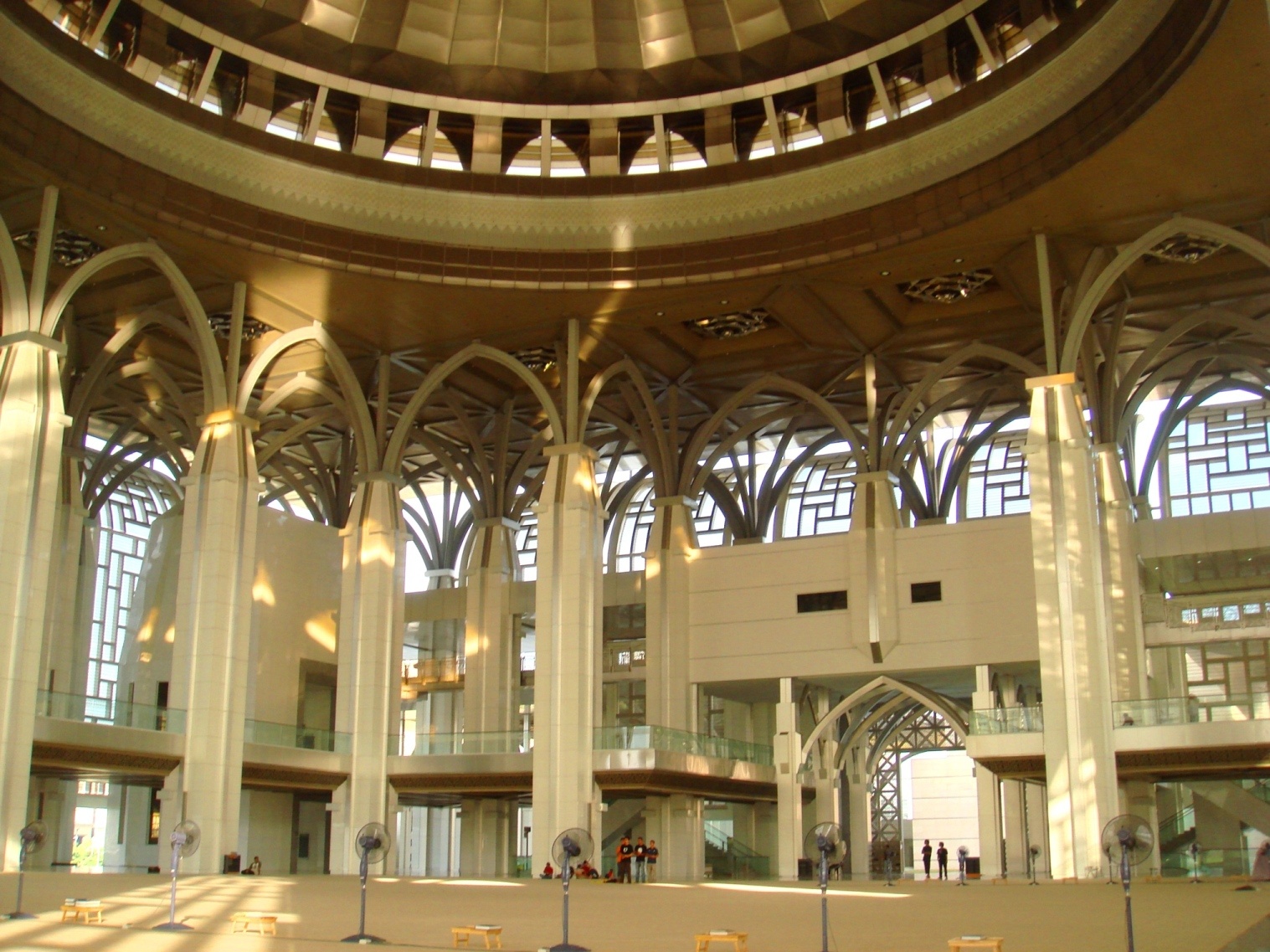 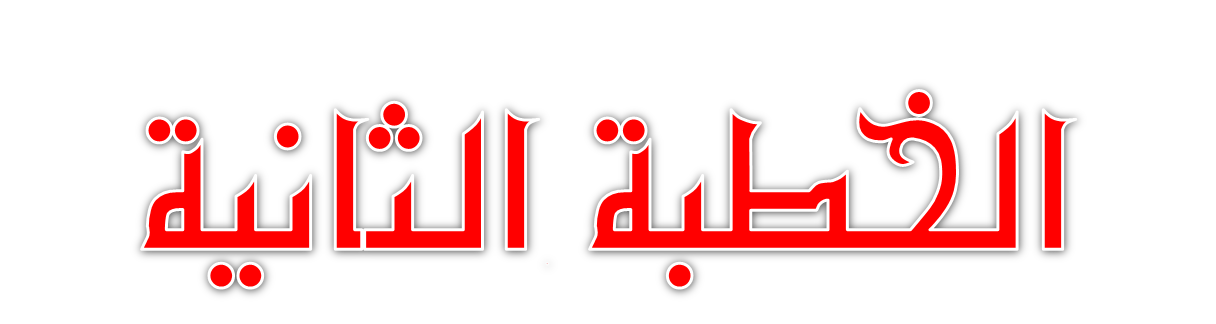 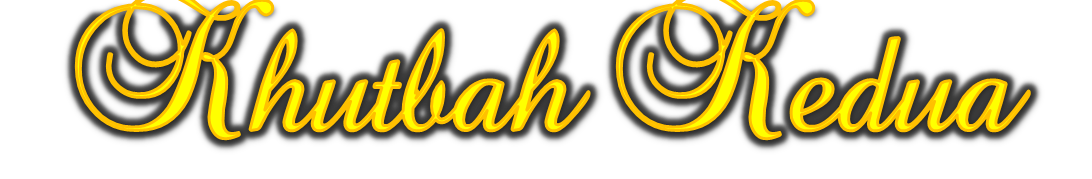 24
الْــحَـمْـدُ لِلَّــهِ حَـمْدًا كَثِيرًا كَـمَـا أَمَرَ، أَشْهَدُ أَن لاَّ إِلَـــــــهَ إِلاَّ اللَّهُ وَحْدَهُ لاَ شَرِيــــكَ لَــــهُ، إِقْرَارًا بِرُبُوبِــيَّـــتِــهِ وَإِرْغَـــامًــا لِّـمَـنْ جـَحـَدَ بِــهِ وَكَـفَـرَ، وَأَشْهَدُ أَنَّ سَيِّدَنَــا مُـحَـمَّـدًا عَبْدُهُ وَرَسُـــولُـهُ سَيِّدُ الْجِـنِّ وَالْبَشَرِ.
اللَّـهُمَّ فَـصَــلِّ وَسَــلِّمْ عَلَى سَيِّدِنَــا مُـحَـمَّـدٍ وَعَلَى آلِــــــهِ الْــمُـصـَابِيحِ الْغُرَرِ.
أَمَّـــا بَعْدُ، فَيَا أَيُّــهـَــا الـنَّــاسُ، اتَّـقُـوا اللَّـهَ فِيمَـا أَمَـرَ، وانْـتَــهُــوا عَـمَّـا نَـهَـاكُمْ عَـنْـهُ وَحَــذَّرَ. وَاعْلَمُـوا أَنَّ اللَّهَ أَمَـرَكُمْ بِــأَمْــرٍ بَـدَأَ فِــيــهِ بِنَفْسِـهِ وَثَــنَّـى بِــمَـلَائِــــكَتِهِ الْمُسَـبِّـحَـةِ بِقُدْسِهِ. فَـقَـالَ اللَّـهُ تَعَالَى وَلَمْ يَزَلْ قَـــــائِــلاً عَـلِــيـمًـا:
ﭲ ﭳ ﭴ ﭵ ﭶ ﭷ ﭸ ﭹ ﭺ ﭻ ﭼ ﭽ ﭾ ﭿ ﮀ
اللَّهُمَّ صَلِّ وَسَلِّمْ عَلَى سَيِّدِنَا مُحَمَّدٍ وَعَلَى آلِ سَيِّدِنَا مُحَمَّدٍ كَمَا صَلَّيْتَ عَلَى سَيِّدِنَا إِبْرَاهِيْمَ وَعَلَى آلِ سَيِّدِنَا إِبْرَاهِيْمَ؛ وَبَارِكْ عَلَى سَيِّدِنَا مُحَمَّدٍ وَعَلَى آلِ سَيِّدِنَا مُحَمَّدٍ كَمَا بَارَكْتَ عَلَى سَيِّدِنَا إِبْرَاهِيْمَ وَعَلَى آلِ سَيِّدِنَا إِبْرَاهِيْمَ فِى الْعَالَمِيْنَ إِنَّكَ حَمِيْدٌ مَجِيْدٌ.
وَارْضَ اللّهُمَّ عَنِ الأَرْبَعَةِ الْخُلَفَاءِ الرَّاشِدِيْنَ سَادَاتِنَا أَبِى بَكْرٍ وَعُمَرَ وَعُثْمَانَ وَعَلِىٍّ بْنِ أَبِى طَالِبٍ، وَعَنْ أَزْوَاجِ نَبِيِّنَا الْمُطَهَّرَاتِ مِنَ الأَدْنَاسِ وَعَنْ أَهْلِ بَيْتِهِ وَقَرَابَتِهِ وَعَنْ سَائِرِ الصَّحَابَةِ الأَكْرَمِيْنَ وَالتَّابِعِيْنَ وَمَنْ تَبِعَهُمْ بِإِحْسَانٍ إِلَى يَوْمِ الدِّيْنِ. وَارْضَ عَنَّا بِرَحْمَتِكَ يَا أَرْحَمَ الرَّاحِمِيْنَ.
اللَّهُـمَّ اغْفِرْ لِلْمُسْلِمِينَ وَالـْمـُسْلِمَاتِ وَالْـمُؤْمِنِينَ وَالْـمُـؤْمِـنَـاتِ الْأَحْـيَــاءِ مِنْهُمْ وَالأَمْـوَاتِ، وَأَلِّـفْ بَيْنَ قُلُوبِهِمْ وَأَصْلِحْ ذَاتَ بَيْنِهِمْ، وانْصُرْهُمْ عَلَى عَدُوِّكَ وَعَدُوِّهِمْ. 
اللَّهُـمَّ انْصُرْ سَلاَطِينَ الْـمُسْلِمِينَ وَأَيِّـدْهُـمْ بِالتَّـقْوَى والتَّوْفِيقِ إِلَى يَوْمِ الدِّينِ، وَأَعْلِ كَلِمَةَ الْـمُوَحـِّدِينَ، وَأَدِمْ لَهُمُ الْعِـزَّةَ والتَّـمْـكِينِ. 
اللَّهُـمَّ اهْدِنَا سُبُـلَ السَّلاَمِ وَأَخْرِجْنَا مِنَ الظُّـلُـمَـاتِ إِلَى النُّورِ، وَجَـنِّـبْنَا الْـفَوَاحِشَ مَا ظَهَرَ مِنْهَا وَمَـا بَطَنَ.
اللَّـهُمَّ أَنزِلِ الرَّحْمَــةَ والسَّكِينَةَ وَالسَّلاَمَةَ والْعَافِيَةَ عَلَى عَبْدِكَ الْحَارِسِ لِشَرِيعَتِكَ مَلِكِنَا كباوه دولي يغ مها موليا سري فادوك بضيندا يغ دفرتوان أضوغ 
سلطان محمد كليما 
وَعَلَى كُلِّ قَرَابَتِهِ أَجْمَعِيْنَ. أَصْلَحَ اللَّهُ مُلْكَــــــهُ وَإِحْسَــانَهُ وَفَيَّضَ لَــــــهُ عَدْلَهُ وَبَلَّغَهُ مِنَ الْخَيْرِ مَـــا شَــــــــاءَهُ. اللَّـهُمَّ أَدِمِ الشَّرْعَ الشَّريفَ لَـــهُ وَلِوُزَرَائــِـــــــــــهِ سَبِيلًا وَمِنْهَــاجًــا، وَارْزُقْهُمُ التَّوْفِيقَ لِكُلِّ خَيْرٍ وَاجْعَـلْهُمْ سِرَاجًــا وَّهَّــــــاجًــــا.
اللَّـهُمَّ اجْعَلْ مَالِيزِيــــــَّــــــا وَسَــائِرَ بِلاَدِ الْـمُسْلِمِينَ طَيِّبَةً آمِنَةً مُّطْمَئِــــــنَّـــةً رَّخِيَّـــةً. اللَّـهُمَّ سَلِّمْ بِلَادَنَـــــا مِنَ الْــمُــفْسِدِينَ وَطَهِّرْهَــا مِنَ الْـمُتَطَرِّفِينَ وَوَفِّقْنَا جَمِيعًا لِطَاعَتِكَ وَطَاعَةِ رَسُولِكَ مُحَمَّدٍ صَلَّى اللَّهُ عَلَيْهِ وَسَلَّمَ  وَطَاعَةِ مَنْ أَمَرْتَنَا بِطَاعَتِهِ.
ﯫ ﯬ ﯭ ﯮ ﯯ ﯰ ﯱ ﯲ ﯳ ﯴ ﯵ ﯶ ﯷ ﯸ ﯹ ﯺ
ﯜ ﯝ ﯞ ﯟ ﯠ ﯡ ﯢ ﯣ ﯤ ﯥ ﯦ
ﭻ ﭼ ﭽ ﭾ ﭿ ﮀ ﮁ ﮂ ﮃ ﮄ ﮅ ﮆ ﮇ ﮈ ﮉ ﮊ ﮋ
فَاذْكُرُوا اللهَ الْعَظِيْمَ يَذْكُرْكُمْ وَاشْكُرُوهُ عَلَى نِعَمِهِ يَزِدْكُمْ
 وَاسْأَلُوهُ مِنْ فَضْلِهِ يُعْطِكُمْ وَلَذِكْرُ اللهِ أَكْبَرُ، وَاللهُ يَعْلَمُ مَا تَصْنَعُونَ.
35